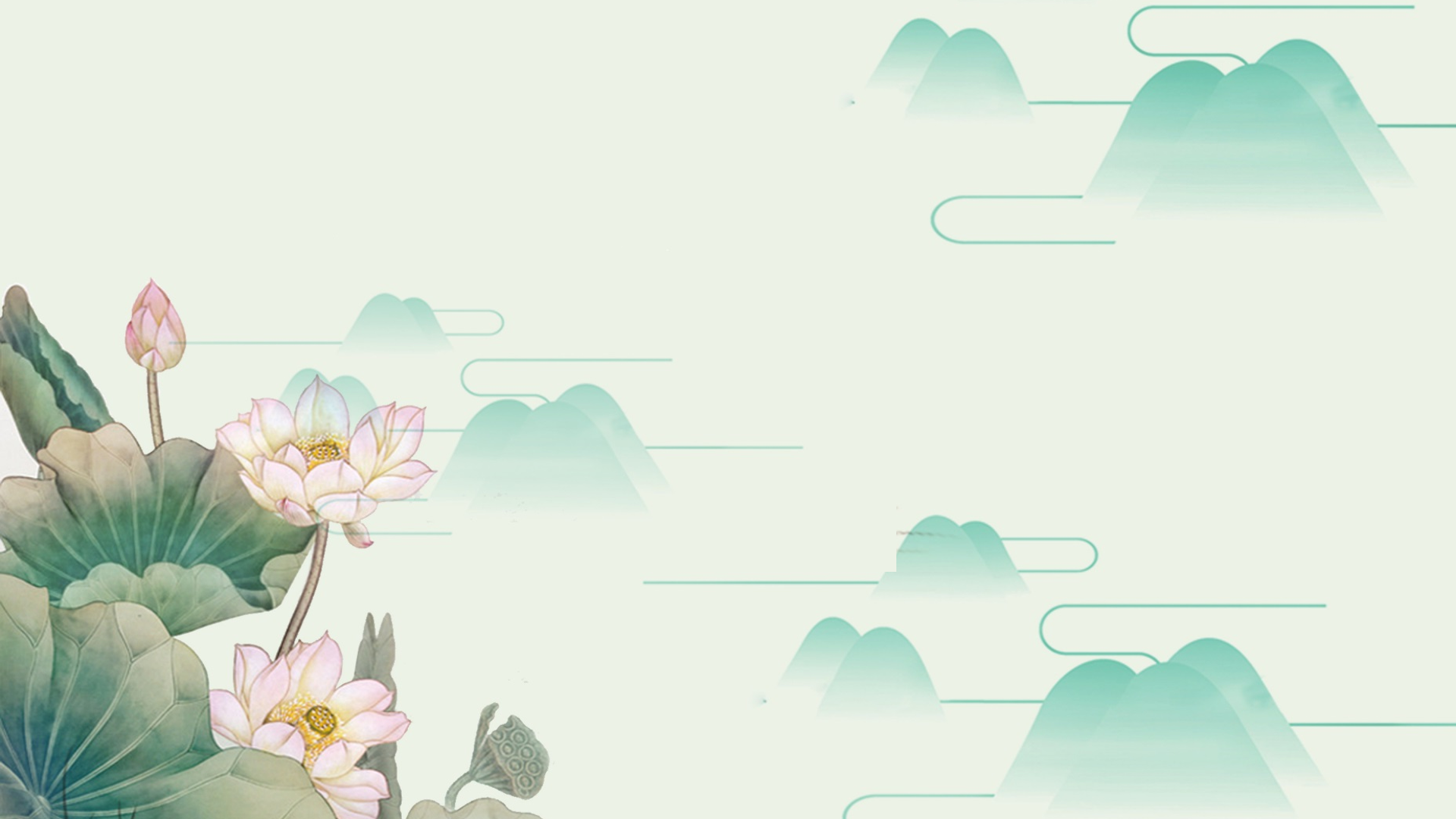 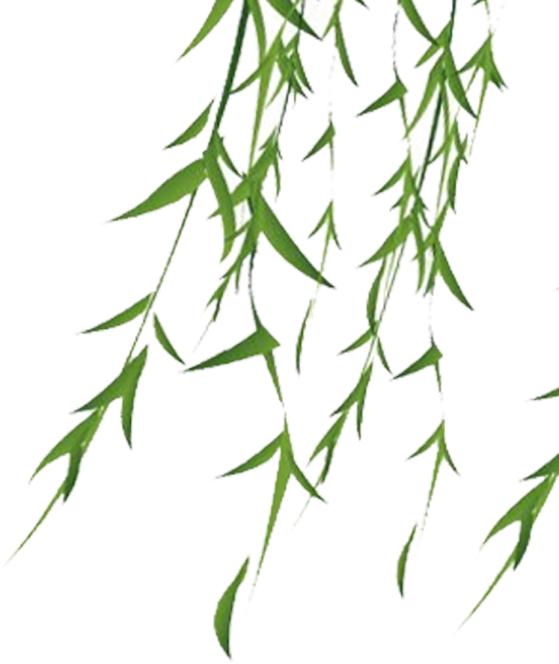 KHỞI ĐỘNG
GIÁO VIÊN: NGUYỄN THỊ NHƯ QUỲNH
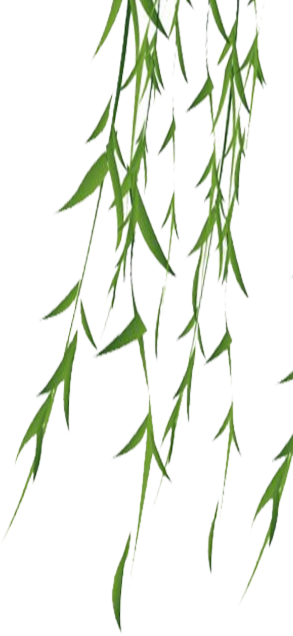 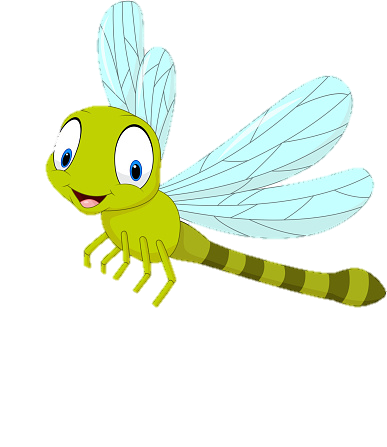 Kể tên những từ loại đã học.
DANH TỪ
ĐỘNG TỪ
TÍNH TỪ
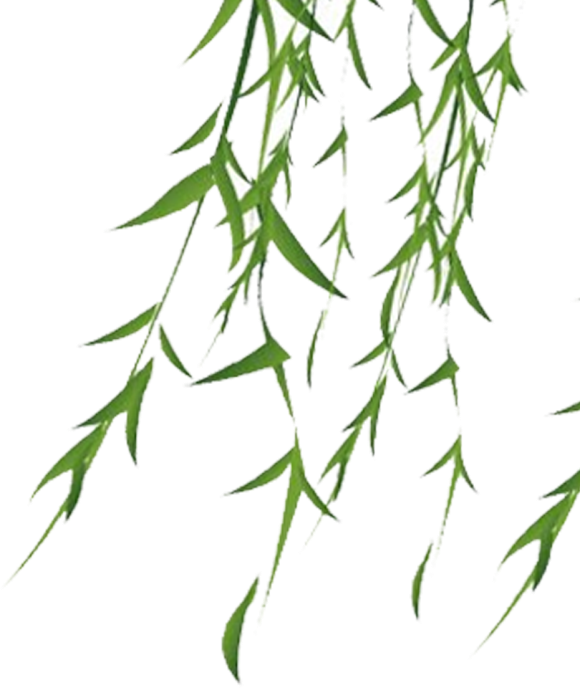 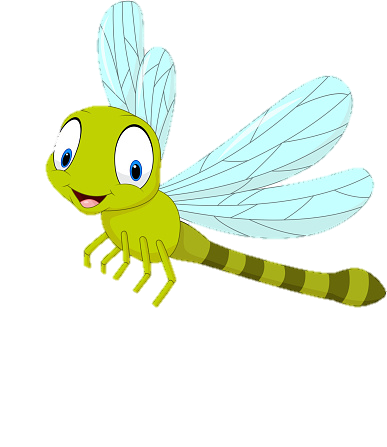 ĐẠI TỪ
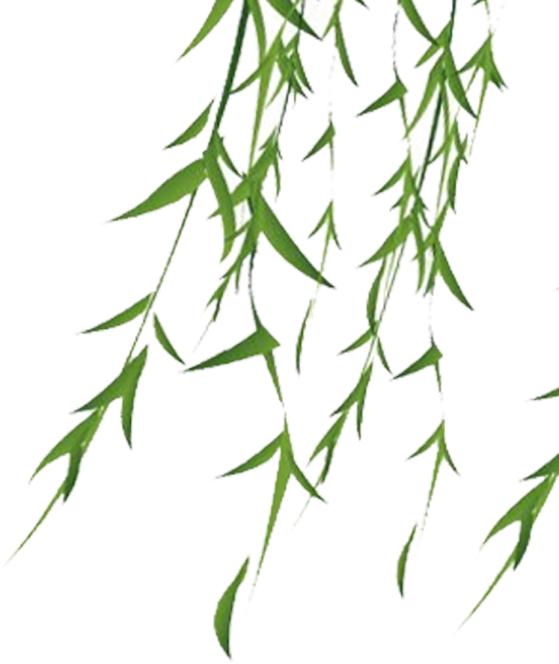 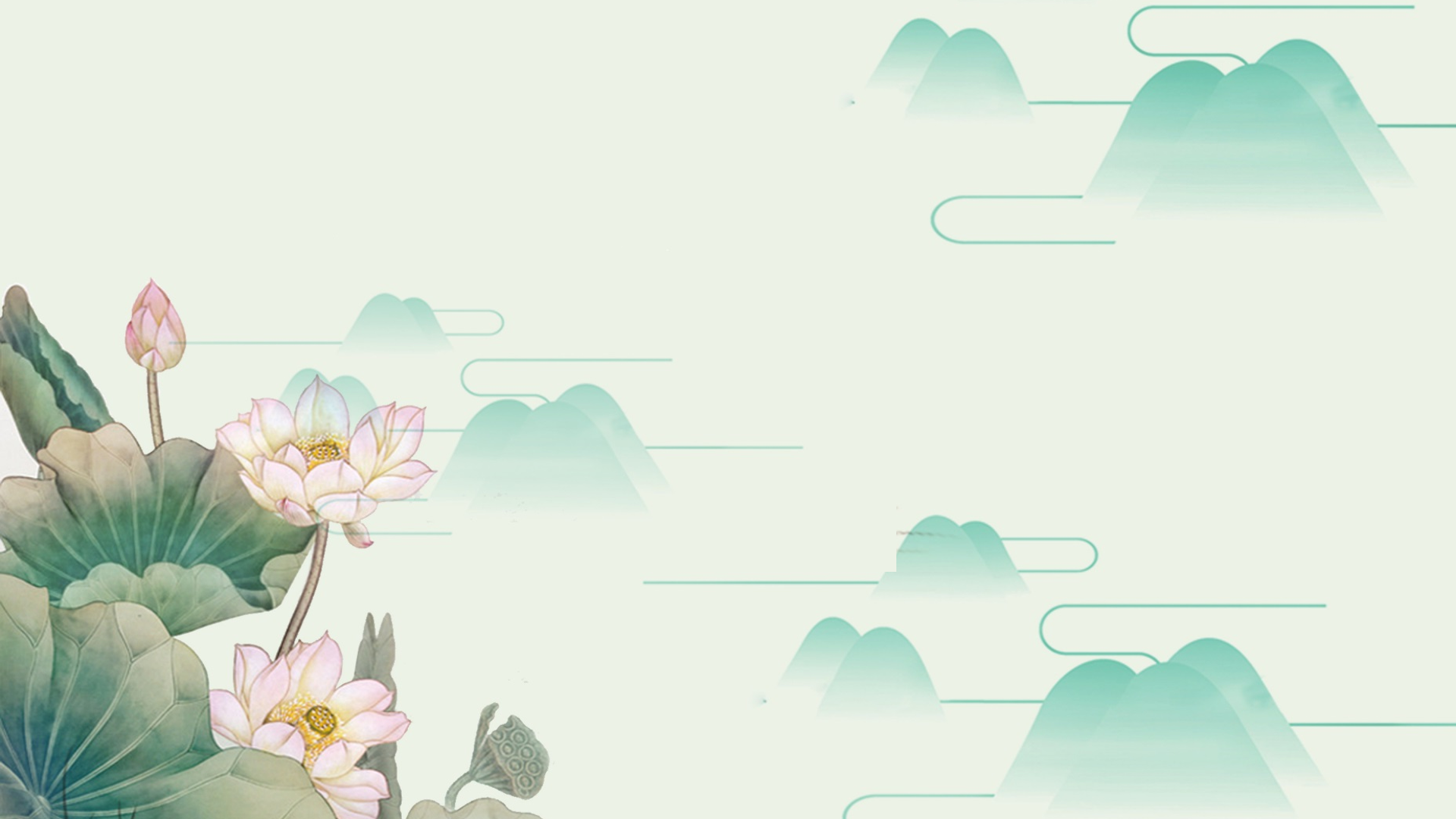 KHÁM PHÁ
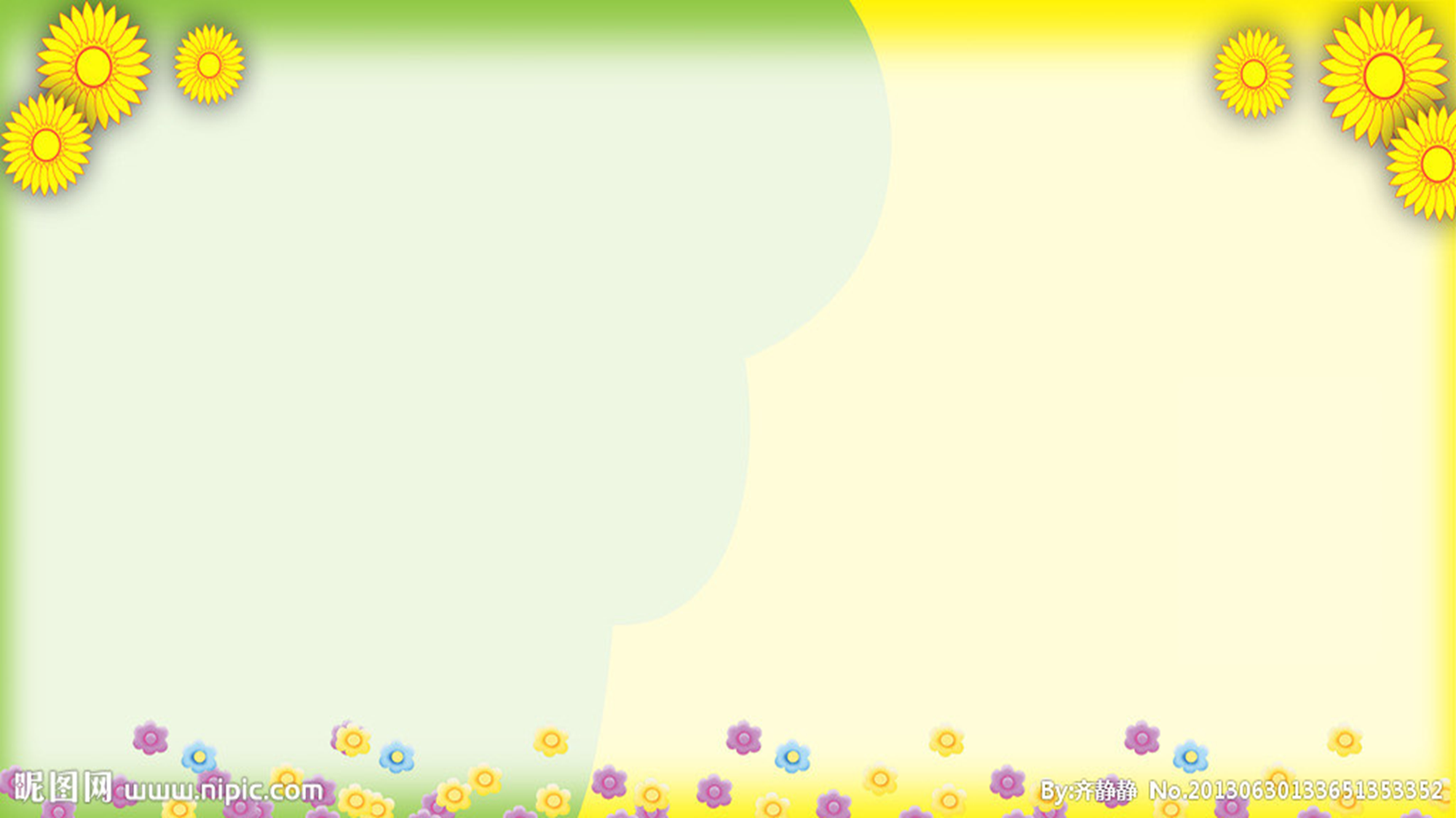 I.	Nhận xét
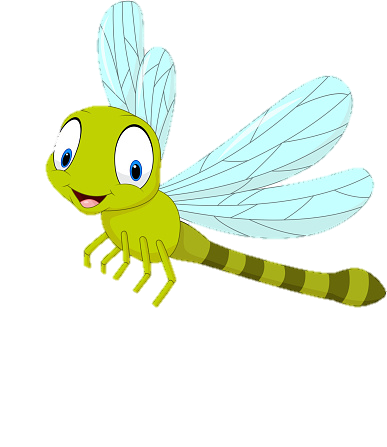 I.Nhận xét
1.	Xếp các từ in đậm ở bên A vào nhóm phù hợp ở bên B:
B
A
a) Đền nào thiêng nhất xứ Thanh? 
   Ở đâu mà lại có thành tiên xây?
Câu đố
b) Em tôi rất ngoan. Nó lại khéo tay nữa.
KHÁNH HOÀI
c)Lúa gạo hay vàng đều rất quý. Thời gian cũng thế. Nhưng quý nhất là người lao động.
Từ dùng để xưng hô.
Từ dùng để thay thế cho các từ ngữ chỉ sự vật, hoạt động, trạng thái, đặc điểm, số' lưong,...
Từ dùng để hỏi.
I.Nhận xét
1.	Xếp các từ in đậm ở bên A vào nhóm phù hợp ở bên B:
B
A
a) Đền nào thiêng nhất xứ Thanh? 
   Ở đâu mà lại có thành tiên xây?
Câu đố
b) Em tôi rất ngoan. Nó lại khéo tay nữa.
KHÁNH HOÀI
c)Lúa gạo hay vàng đều rất quý. Thời gian cũng thế. Nhưng quý nhất là người lao động.
Từ dùng để xưng hô.
Từ dùng để thay thế cho các từ ngữ chỉ sự vật, hoạt động, trạng thái, đặc điểm, số' lưong,...
Từ dùng để hỏi.
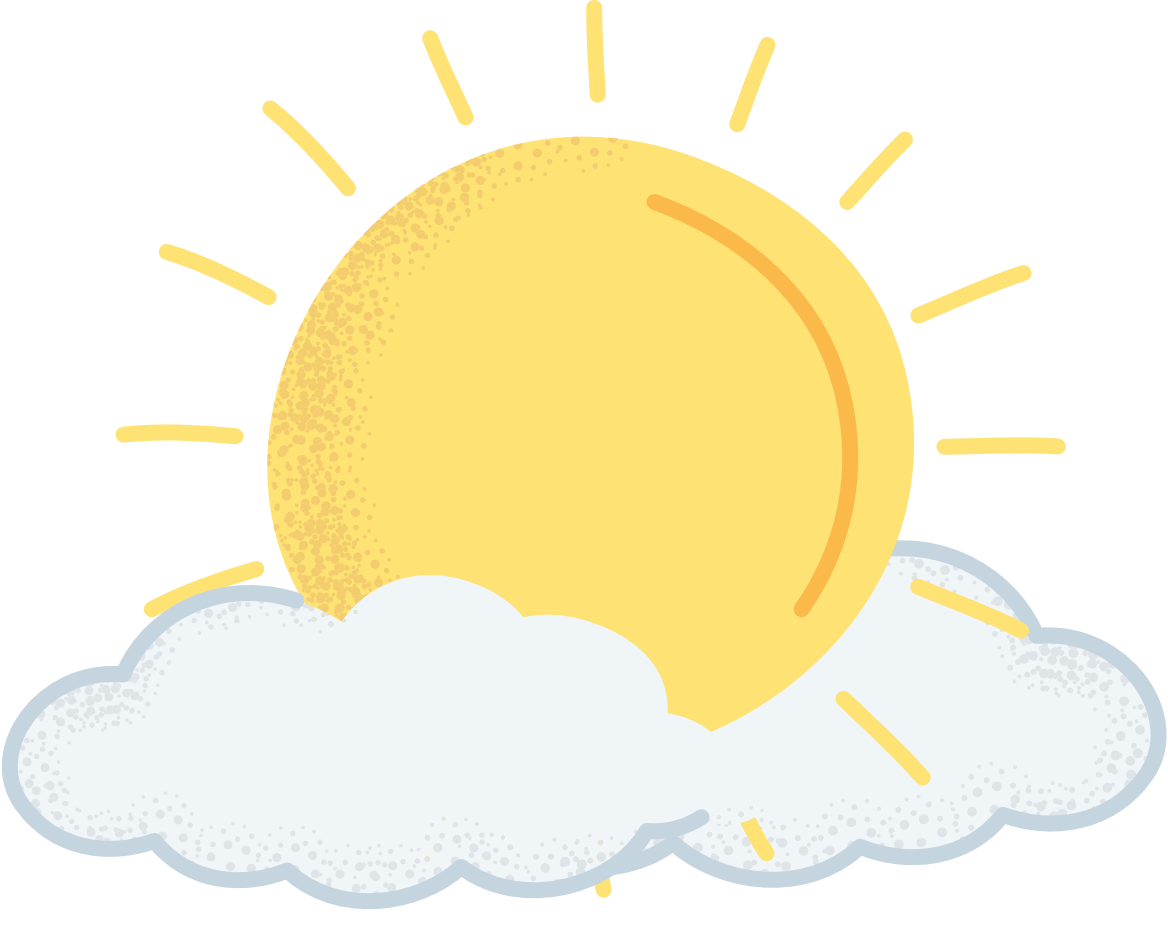 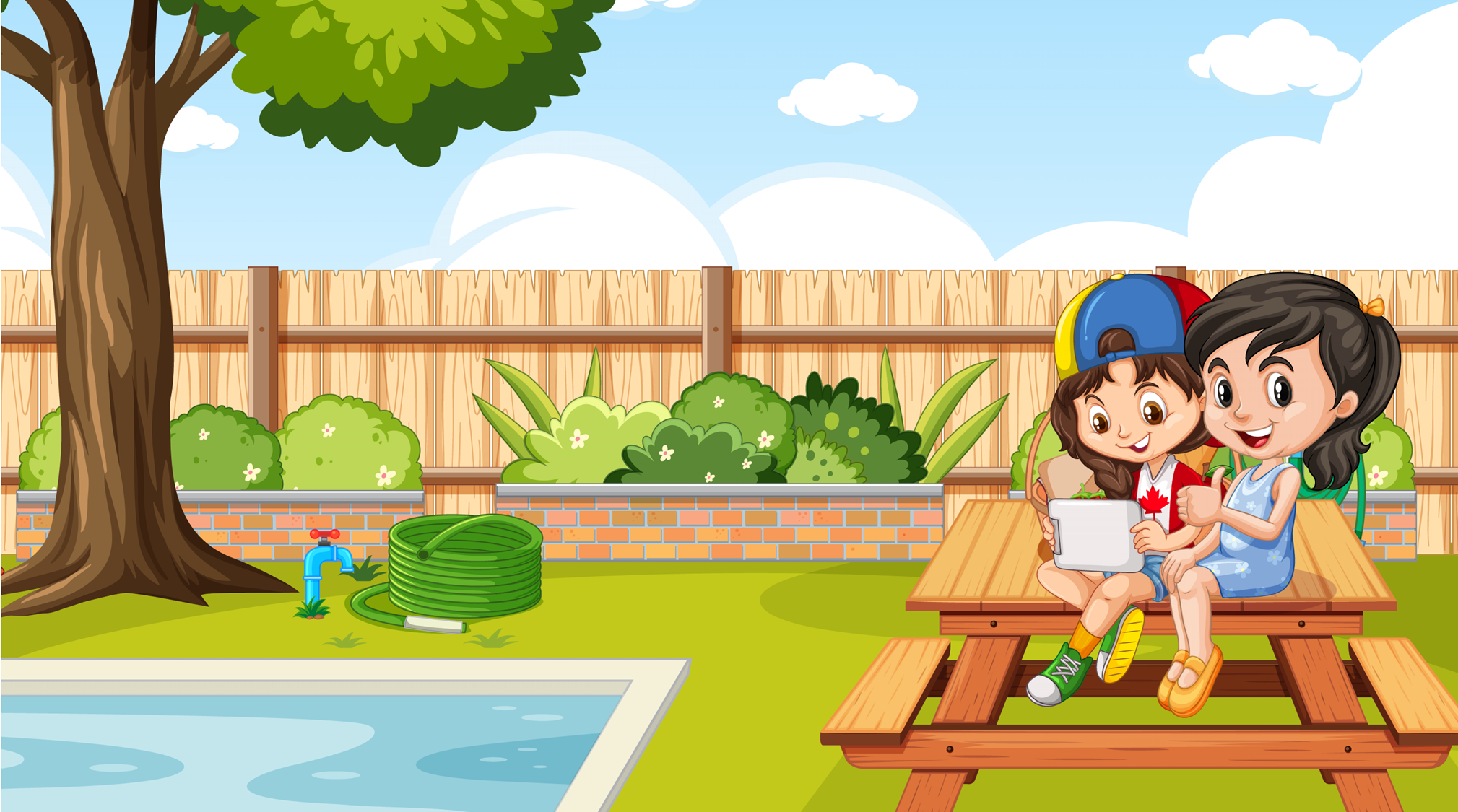 THẢO LUẬN
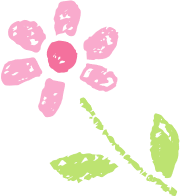 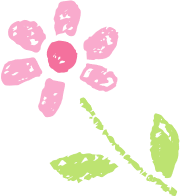 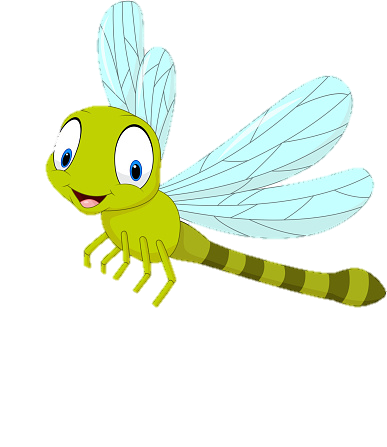 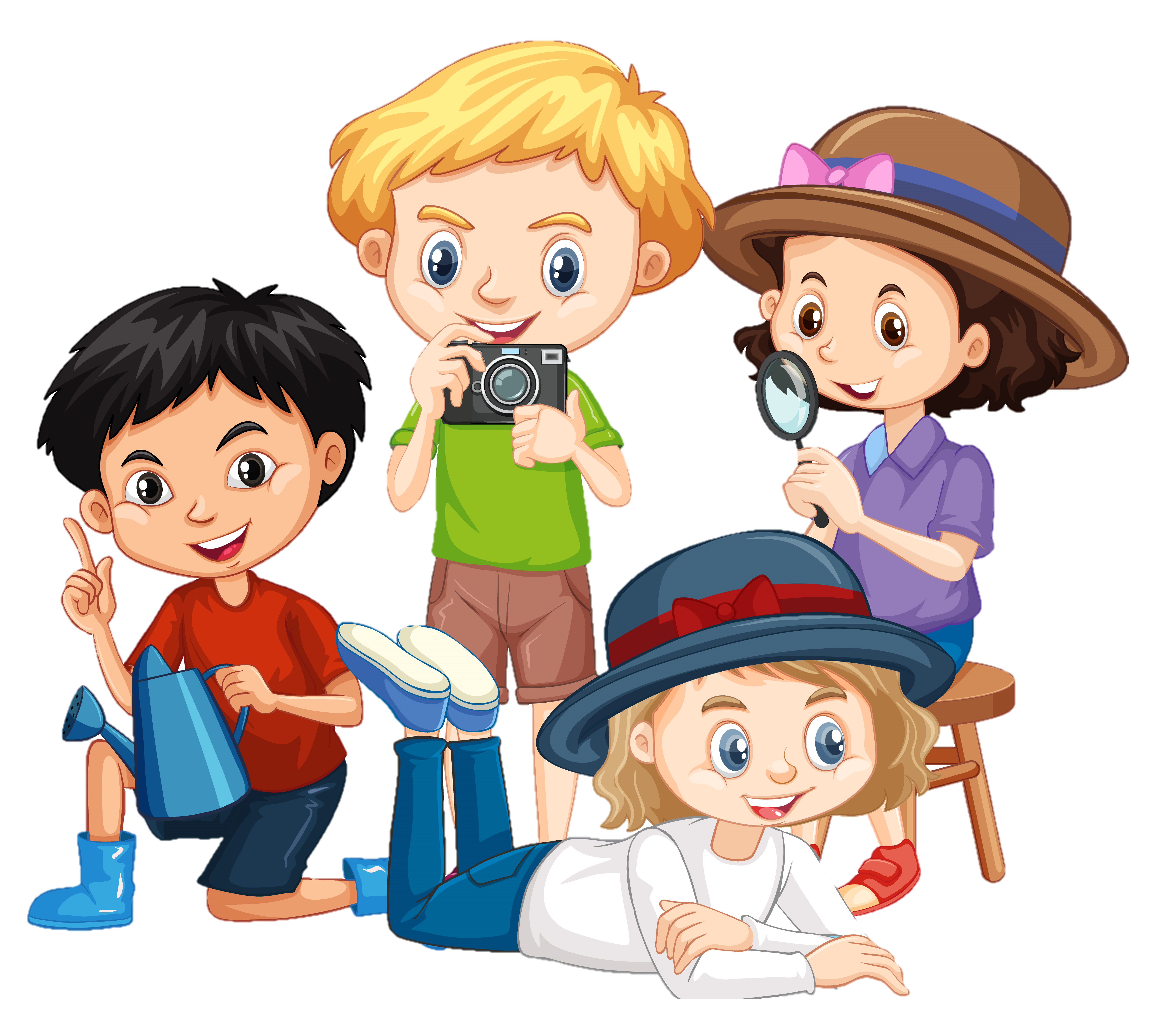 BÁO CÁO
I.Nhận xét
1.	Xếp các từ in đậm ở bên A vào nhóm phù hợp ở bên B:
B
A
a) Đền nào thiêng nhất xứ Thanh? 
   Ở đâu mà lại có thành tiên xây?
Câu đố
b) Em tôi rất ngoan. Nó lại khéo tay nữa.
KHÁNH HOÀI
c)Lúa gạo hay vàng đều rất quý. Thời gian cũng thế. Nhưng quý nhất là người lao động.
Từ dùng để xưng hô.
Từ dùng để thay thế cho các từ ngữ chỉ sự vật, hoạt động, trạng thái, đặc điểm, số' lưong,...
Từ dùng để hỏi.
nào
đâu
Nó
tôi
thế
I.Nhận xét
1.	Xếp các từ in đậm ở bên A vào nhóm phù hợp ở bên B:
A
a) Đền nào thiêng nhất xứ Thanh? 
   Ở đâu mà lại có thành tiên xây?
Câu đố
b) Em tôi rất ngoan. Nó lại khéo tay nữa.
KHÁNH HOÀI
c)Lúa gạo hay vàng đều rất quý. Thời gian cũng thế. Nhưng quý nhất là người lao động.
,
Từ dùng để xưng hô.
Từ dùng để thay thế cho các từ ngữ chỉ sự vật, hoạt động, trạng thái, đặc điểm, số' lưong,...
Từ dùng để hỏi.
tôi
Nó
B
thế
,
ĐẠI TỪ
nào
đâu
II. Bài học
Đại từ là những từ dùng để xưng hô (đại từ xưng hô: tôi, ta, nó,...) hoặc để hỏi (đại từ nghi vấn: gì, đâu, nào, bao nhiêu,...), để thay thế các từ ngữ khác (đại từ thay thế: thế, vậy, đó, này,...).
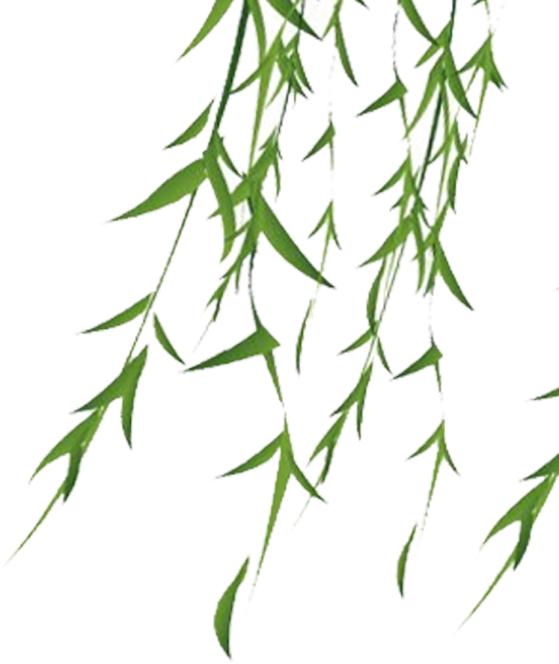 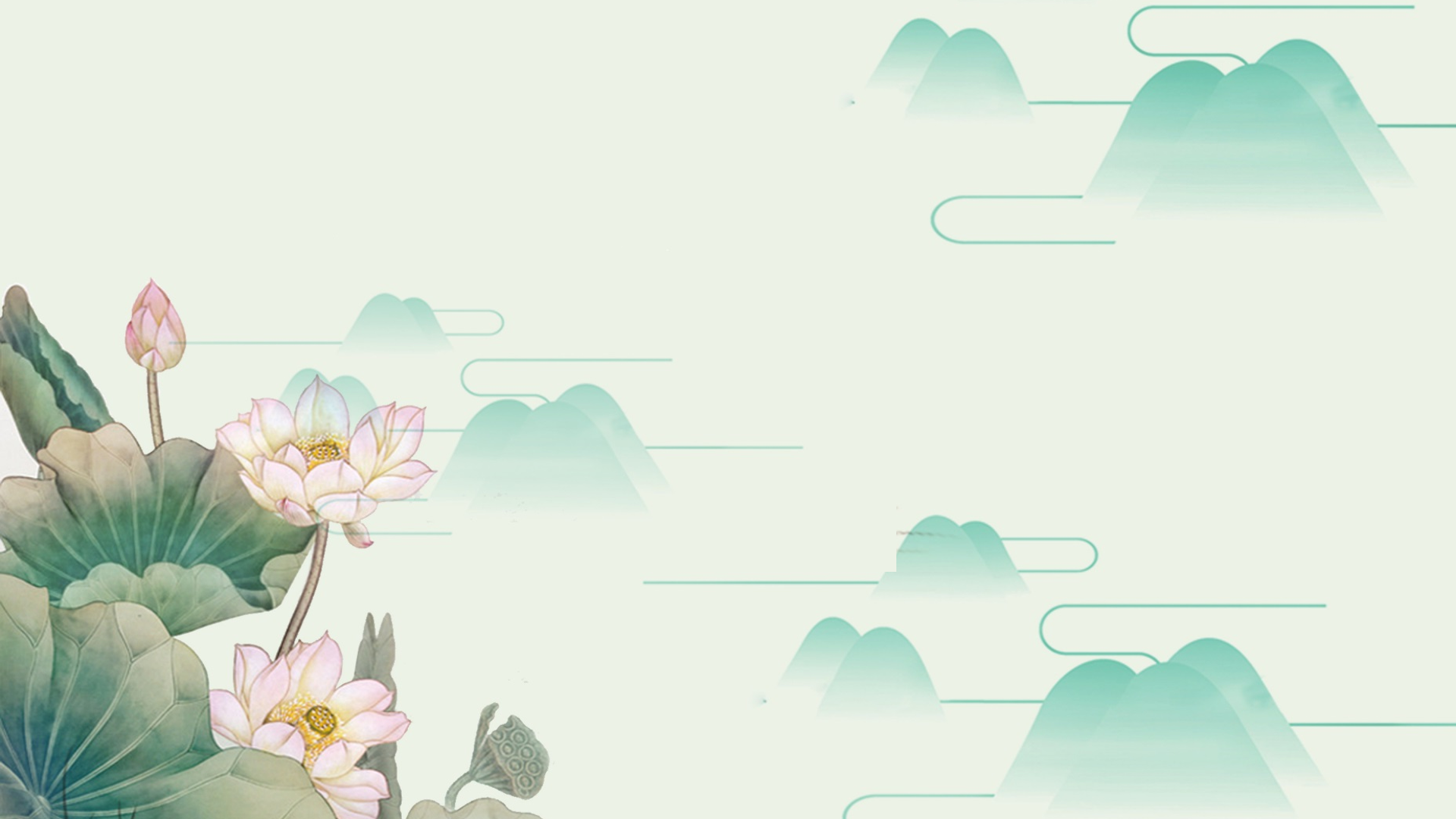 LUYỆN TẬP
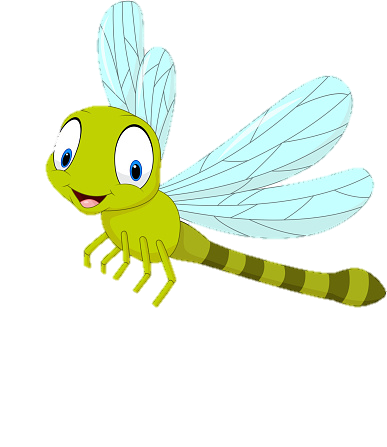 II. Luyện tập
Các đại từ in đậm dưới đây được dùng làm gì?
Chúng ta phải thương yêu nhau, phải kính trọng nhau, phải giúp đỡ nhau để mưu hạnh phúc chung của chúng ta và con cháu chúng ta.
HỒ CHÍ MINH
Chim non đang sống với mẹ, sao em nỡ bắt nó? Lát nữa chim mẹ về không thấy con sẽ buồn lắm đấy.
Theo sách Quốc văn giáo khoa thư
Bé Rơm vừa chạy vừa nhìn xung quanh với nụ cười tươi rói. Thỉnh thoảng, bé quay đầu lại, ngoắc ngoắc bàn tay bé xíu gọi bọn trẻ. Chúng thấy vậy thích thú, đua nhau đuổi theo.
TRẦN HOÀI DƯƠNG
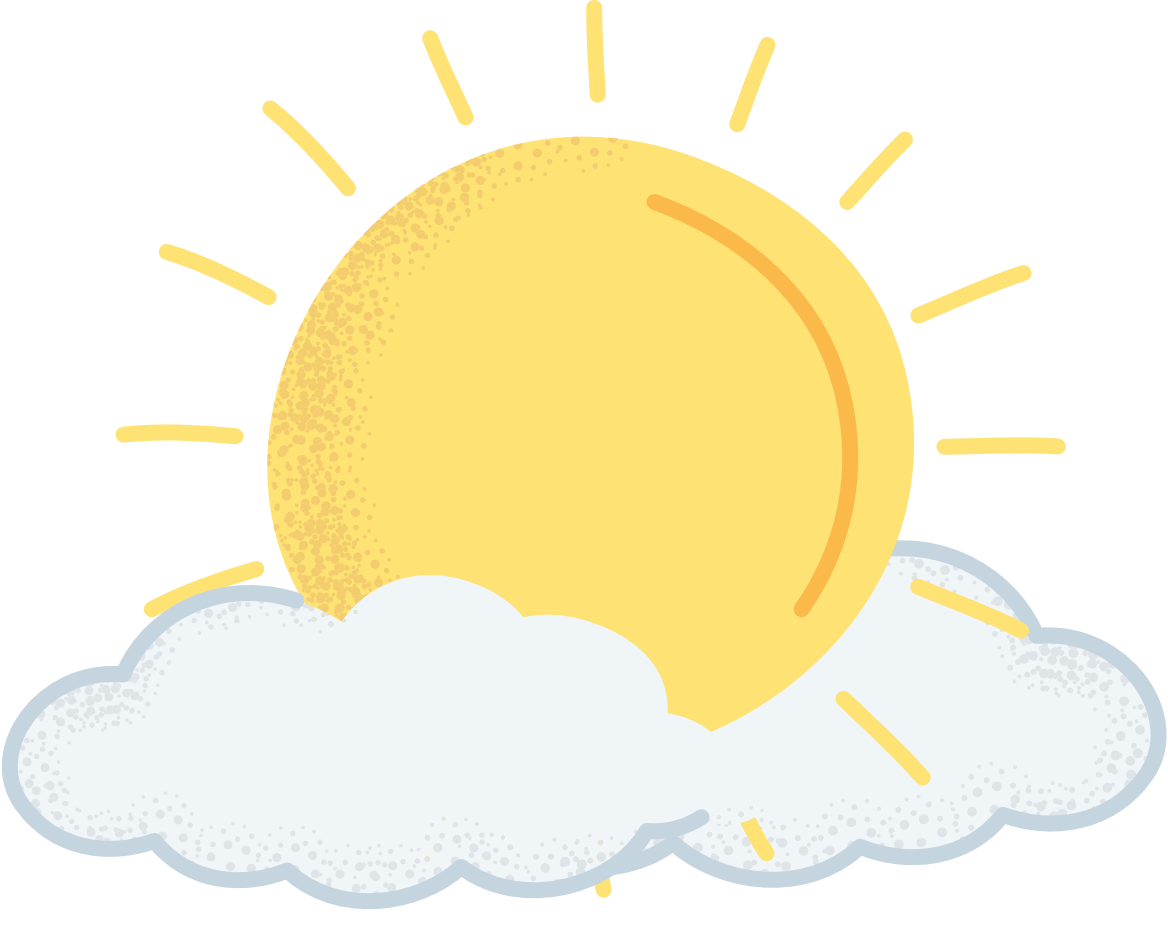 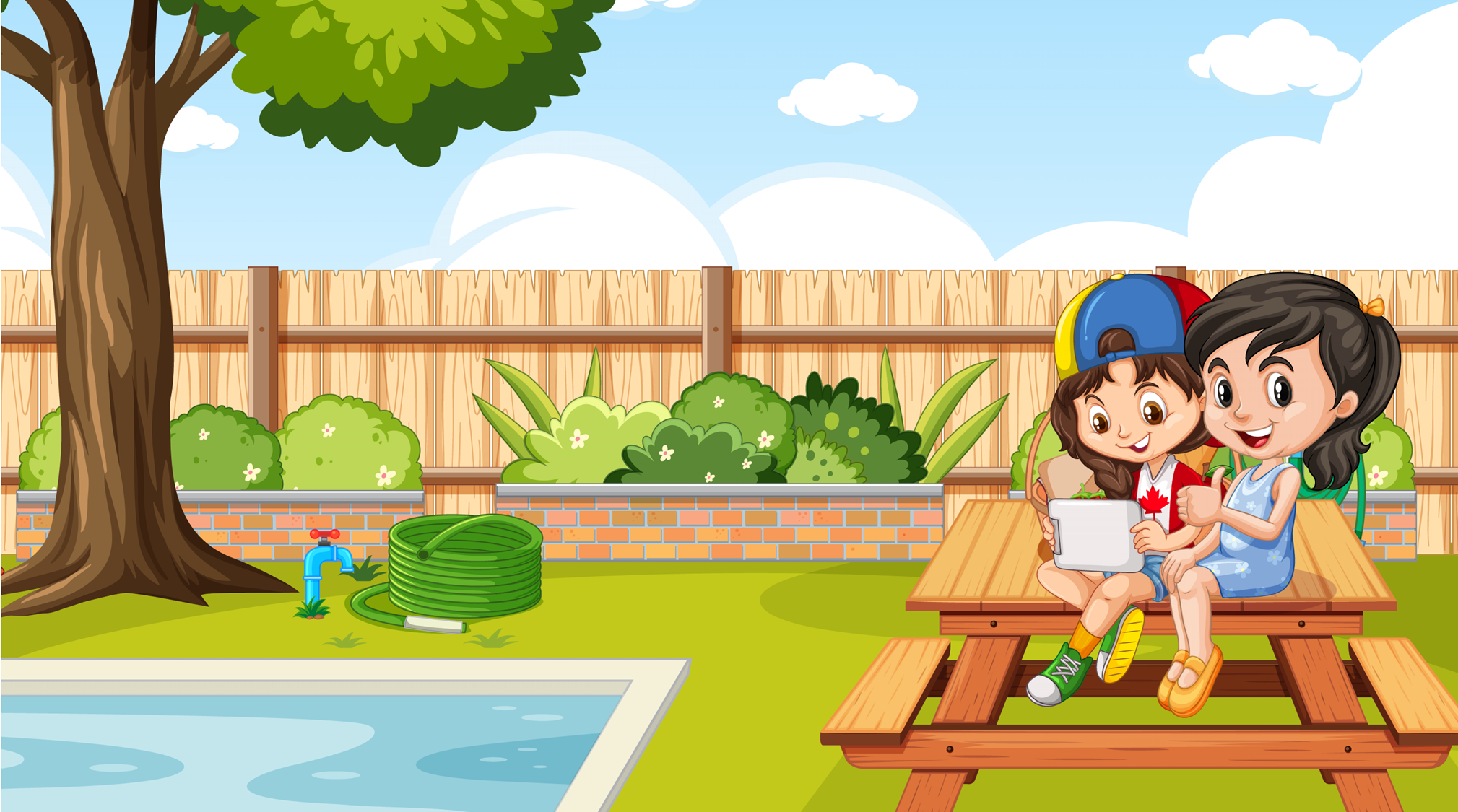 THẢO LUẬN
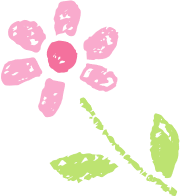 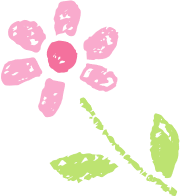 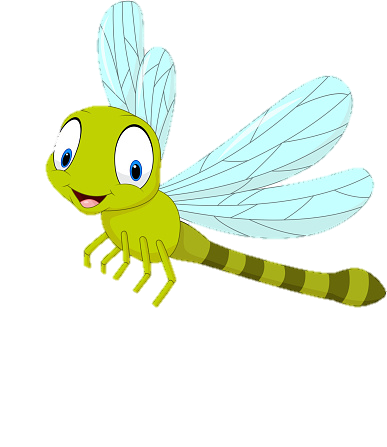 II. Luyện tập
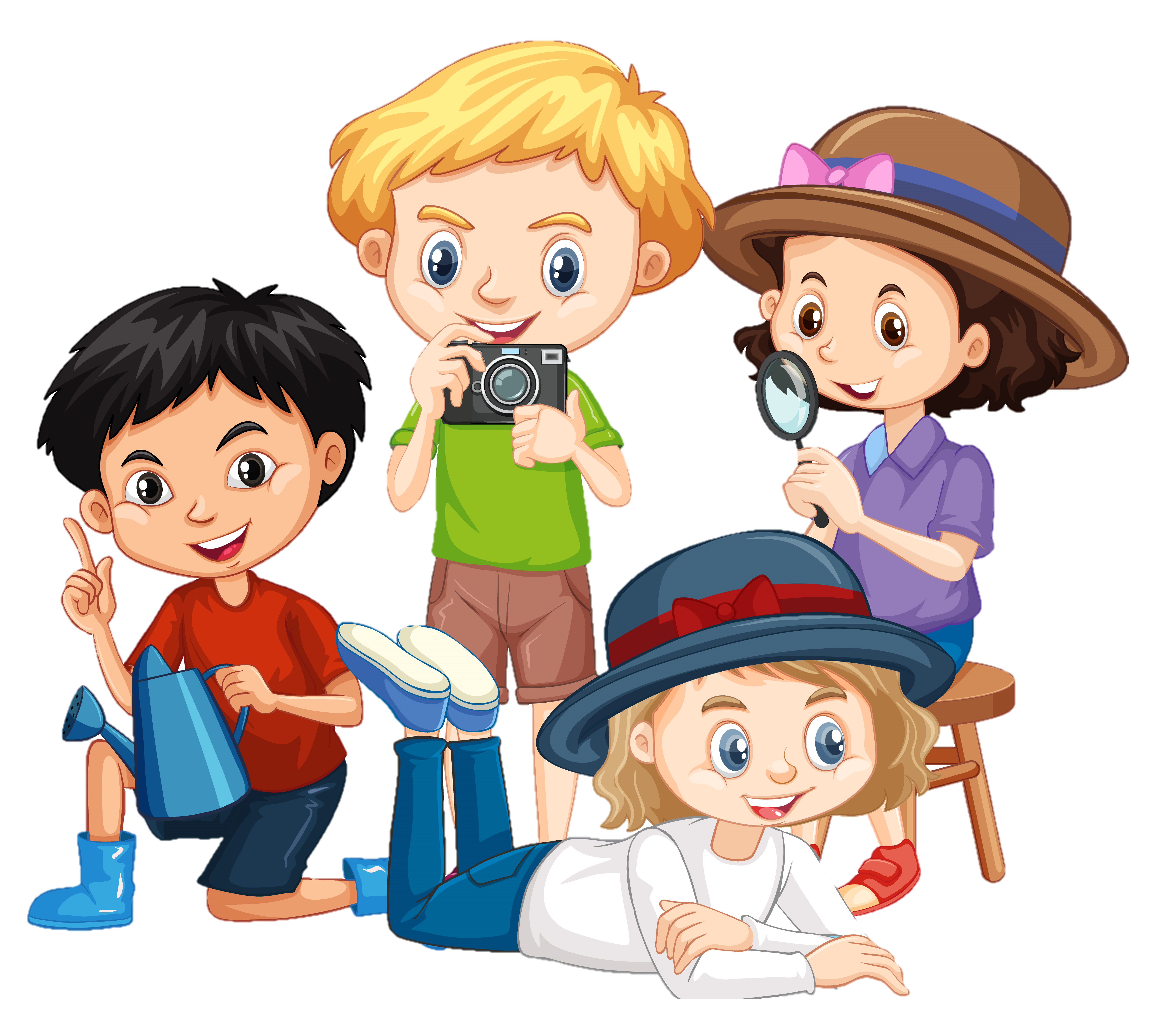 BÁO CÁO
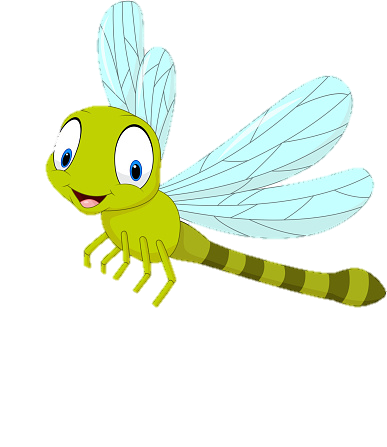 II. Luyện tập
Các đại từ in đậm dưới đây được dùng làm gì?
Chúng ta phải thương yêu nhau, phải kính trọng nhau, phải giúp đỡ nhau để mưu hạnh phúc chung của chúng ta và con cháu chúng ta.
HỒ CHÍ MINH
 Đại từ chúng ta dùng để xưng hô.
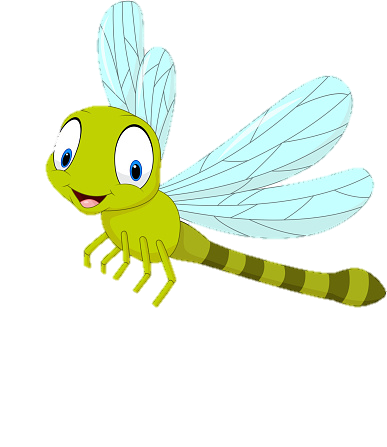 II. Luyện tập
Các đại từ in đậm dưới đây được dùng làm gì?
b) Chim non đang sống với mẹ, sao em nỡ bắt nó? Lát nữa chim mẹ về không thấy con sẽ buồn lắm đấy.
Theo sách Quốc văn giáo khoa thư
 Đại từ sao dùng để hỏi.
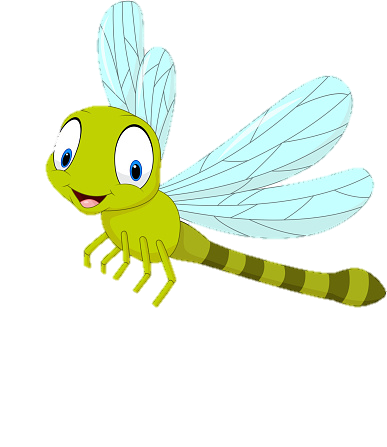 II. Luyện tập
Các đại từ in đậm dưới đây được dùng làm gì?
c) Bé Rơm vừa chạy vừa nhìn xung quanh với nụ cười tươi rói. Thỉnh thoảng, bé quay đầu lại, ngoắc ngoắc bàn tay bé xíu gọi bọn trẻ. Chúng thấy vậy thích thú, đua nhau đuổi theo.
TRẦN HOÀI DƯƠNG
 Đại từ chúng dùng để thay thế (chỉ bọn trẻ).
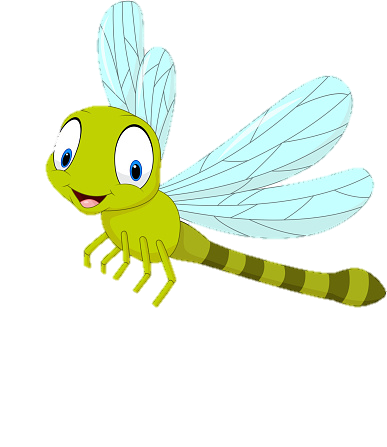 II. Luyện tập
2.	Đặt một câu có đại từ. Cho biết đại từ đó được dùng để làm gì.
[Speaker Notes: Yêu cầu HS làm việc cá nhân. 
- Mời trình bày]
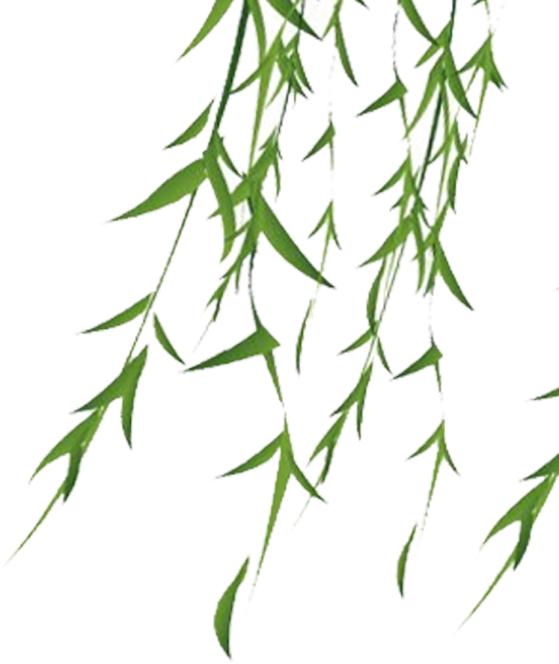 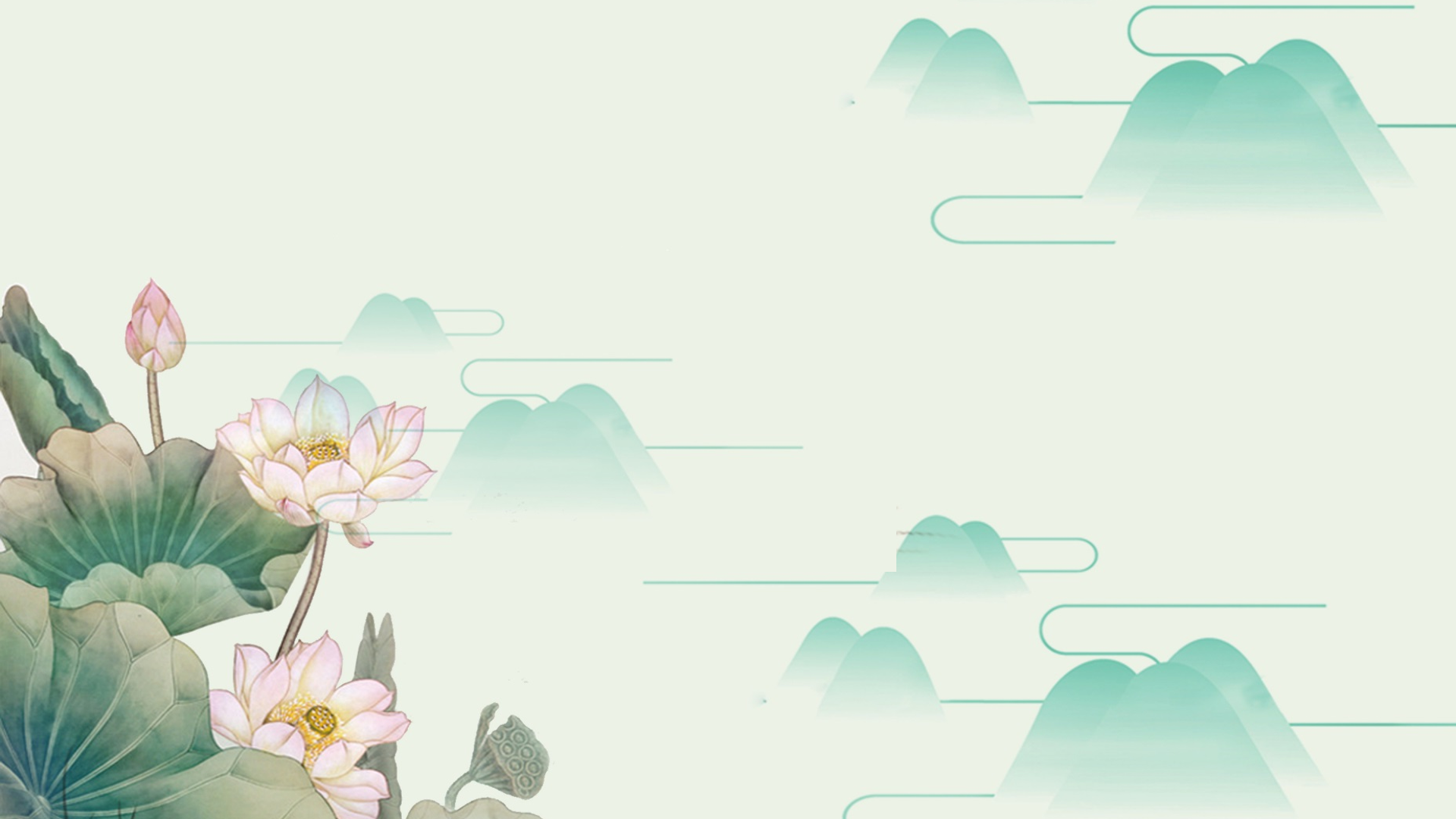 VẬN DỤNG
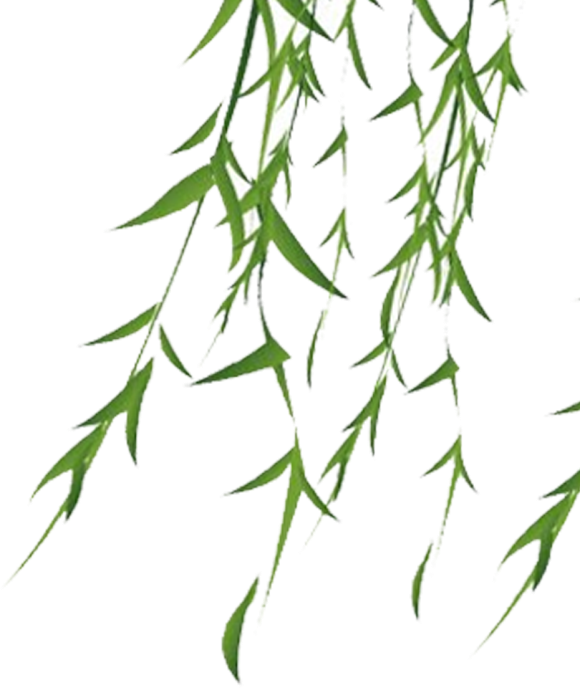 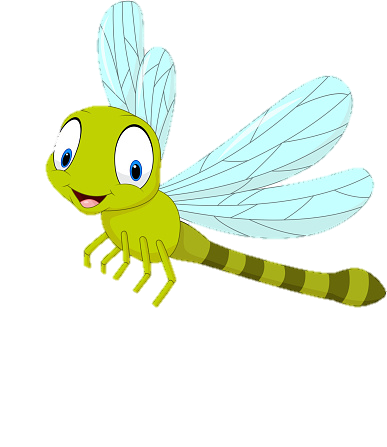 ĐẠI TỪ
Từ dùng để xưng hô (đại từ xưng hô: tôi, ta, nó,...)
Từ dùng để hỏi (đại từ nghi vấn: gì, đâu, nào, bao nhiêu,...),
Từ dùng thay thế các từ ngữ khác (đại từ thay thế: thế, vậy, đó, này,...).